Uporaba brojača
Koliko ima brojeva od 100 do 200 koji su djeljivi brojevima 5 i 7. Program također ispisuje te brojeve.
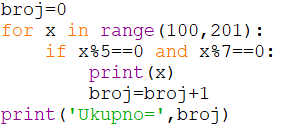 Uporaba brojača
x=100
 if x%5==0 and x%7==0?
 je li ostatak pri dijeljenju     
 broja 100 sa 5 jednako nula
  i ostatak 100 sa 7 jednako  
    nula???  NE!!!
 100:5=20 i ostatak je nula
 100:7=14 i ostatak je 2.
 Ali s and naredbom oba uvjeta moraju biti ispunjena.
Uvjet se ne izvršava
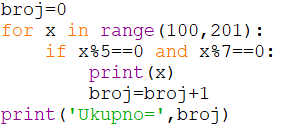 Uporaba brojača
x=101
 if x%5==0 and x%7==0?
                   NE!!!
 101:5=20 i ostatak je 1
 101:7=14 i ostatak je 3.
Uvjet se ne izvršava
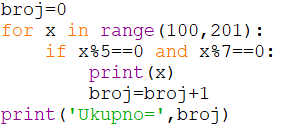 Uporaba brojača
x=102
 if x%5==0 and x%7==0?
                   NE!!!
 102:5=20 i ostatak je 2
 102:7=14 i ostatak je 4.
Uvjet se ne izvršava
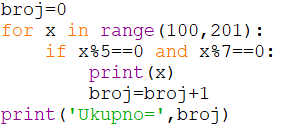 Uporaba brojača
x=103
 if x%5==0 and x%7==0?
                   NE!!!
 103:5=20 i ostatak je 3
 103:7=14 i ostatak je 5.
Uvjet se ne izvršava
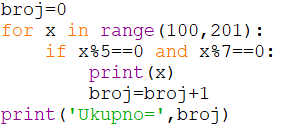 Uporaba brojača
x=104
 if x%5==0 and x%7==0?
                   NE!!!
 104:5=20 i ostatak je 4
 104:7=14 i ostatak je 6.
Uvjet se ne izvršava
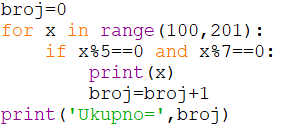 Uporaba brojača
x=105
 if x%5==0 and x%7==0?
                   DA!!!
 105:5=21 i ostatak je 0
 105:7=15 i ostatak je 0
Uvjet se izvršava
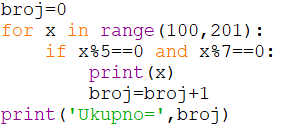 Uporaba brojača
x=105
 if x%5==0 and x%7==0?
                   DA!!!
 Uvjet se izvršava
 print(105)
 broj=broj+1
 broj=(prethodna vrijednost)+1
broj=0+1 
(vrijednost varijable broj je sada 1)
Program ne ispisuje 
print(‘Ukupno’,broj) jer je izvan petlje, a petlja još traje!
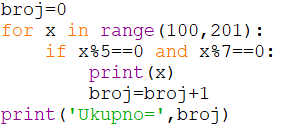 Uporaba brojača
x=106
 if x%5==0 and x%7==0?
                   NE!!!
 106:5=21 i ostatak je 1
 106:7=15 i ostatak je 1.
Uvjet se ne izvršava, varijabla broj= 1
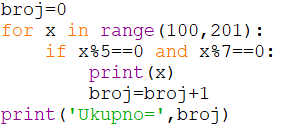 Uporaba brojača
x=107 do 139 – rezultati su 
 isti
 if x%5==0 and x%7==0?
                   NE!!!
Uvjet se ne izvršava, varijabla broj= 1
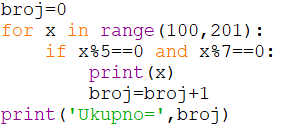 Uporaba brojača
x=140
 if x%5==0 and x%7==0?
                   DA!!!
 140:5=28 i ostatak je 0
 140:7=20 i ostatak je 0.
Uvjet se izvršava
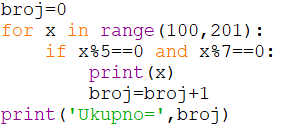 Uporaba brojača
x=140
 if x%5==0 and x%7==0?
                   DA!!!
 Uvjet se izvršava
 print(140)
 broj=broj+1
 broj=(prethodna vrijednost)+1
 broj=1+1
 broj=2 (trenutna vrijednost)
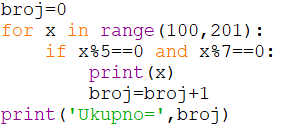 Uporaba brojača
x=141 
 if x%5==0 and x%7==0?
                   NE!!!
 141:5=28 i ostatak 1.
 141:7=20 i ostatak 1. 
Uvjet se ne izvršava, varijabla broj= 2
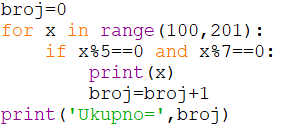 Uporaba brojača
x=142 do 174 rezultati su 
 isti
 if x%5==0 and x%7==0?
                   NE!!!
Uvjet se ne izvršava, varijabla broj= 2
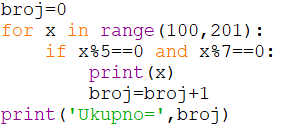 Uporaba brojača
x=175
 if x%5==0 and x%7==0?
                   DA!!!
 175:5=35 i ostatak 0.
 175:7=25 i ostatak 0. 
Uvjet se izvršava
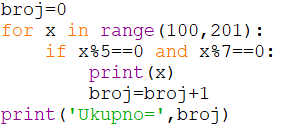 Uporaba brojača
x=175
 if x%5==0 and x%7==0?
                   DA!!!
 Uvjet se izvršava
 print(175)
 broj=broj+1
broj=(prethodna vrijednost)+1
broj=2+1
broj=3 (trenutna vrijednost)
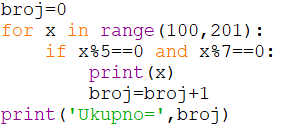 Uporaba brojača
x=176 do 200 rezultati su 
 isti
 if x%5==0 and x%7==0?
                   DA!!!
 Uvjet se ne izvršava
Varijabla broj=3
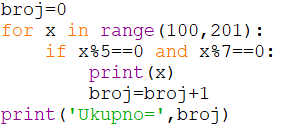 Uporaba brojača
Kada prođe i zadnji x=200, 
 for petlja prekida 
i sada se izvodi ostatak programa
print(‘Ukupno=‘,broj)
Ukupno=3
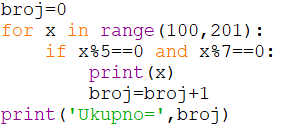